KS4 Mastery
Module 6 Customs and routine
Contents
Vocabulary sheets​​
Homework vocabulary ​​
Translation task​​
Writing task​​ (Example Questions: Foundation and Higher/ WAGOLL answers (What A Good One Looks Like)/ Answer Boosters)
90 word 'cheat' sheet
Answers for each task for you to mark.​​

This will help you to improve your Spanish skills and master the work we cover in class.
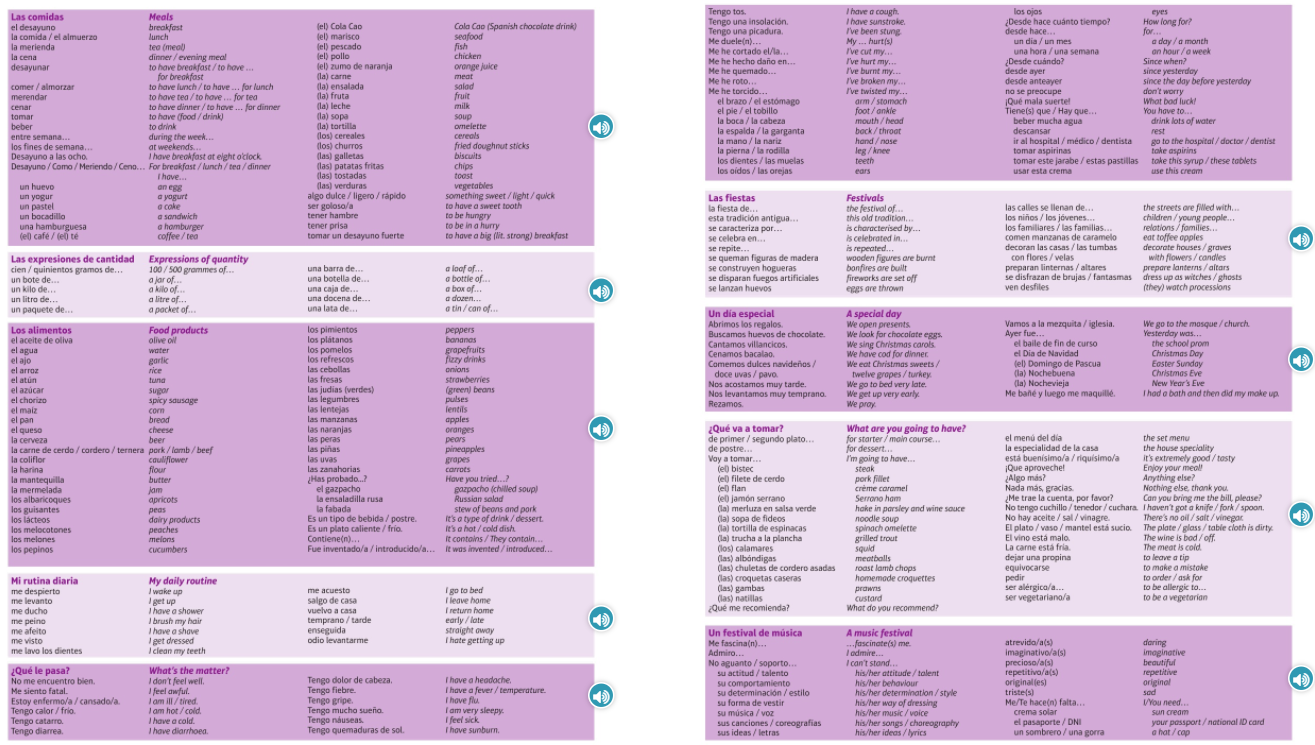 Module vocab
Vocab – Quizlet links
Week 1 https://quizlet.com/_asjlbl?x=1jqt&i=3gxpjt

Week 2 (Higher) https://quizlet.com/_asjprq?x=1jqt&i=3gxpjt
Topic translations into English
Use the vocab sheet and your existing knowledge of Spanish to translate the following sentences into English.
1. En nochebuena, cantamos villancicos y comemos dulces navideños, son deliciosos.
2. Desde anteayer, tengo tos y me duele la cabeza.
3. Primero me levanto, después me ducho y luego desayuno antes de salir.
4. El pomelo es menos rico que las lentejas.
5. Fui al supermercado y compré una barra de pan y quinientos gramos de zanahorias.
Respuestas – mark your answers
1. On Christmas Eve, we sing carols and eat Christmas sweets, they are delicious.
2. Since the day before yesterday, I've had a cough and a headache.
3. First I get up, then I have a shower and then I eat breakfast before leaving.
4. Grapefruit is less tasty than lentils.
5. I went to the supermarket and I bought a loaf of bread and 500g of carrots.
Topic translations into Spanish
Use the sentence builder and your existing knowledge of Spanish to translate the following sentences into Spanish.
1. On New years eve, we eat twelve grapes and fireworks are set off.
2. Since yesterday, I've got a fever and a sore throat so I have to drink lots of water.
3. First, I wake up, then I get dressed and before leaving I brush my teeth and hair.
4. Apricots are sweeter than cucumbers.
5. We went to the market and we bought a bottle of olive oil and a half a kilo of peas.
Respuestas – mark your answers
1. En nochevieja, comemos doce uvas y se disparan fuegos artificiales.
2. desde ayer, tengo fiebre y me duele la garganta por eso tengo que beber mucha agua.
3. Primero me despierto, después me visto y luego antes de salir me lavo los dientes y me peino.
4. Los albaricoques son más dulces que los pepinos.
5. Fuimos al mercado y compramos una botella de aceite y medio kilo de guisantes.
Foundation Spanish Culture: la cultura española
Foundation Spanish Culture: la cultura española
F
90 word 'cheat' sheet pg. 1
90 word 'cheat' sheet pg. 2
90 word 'cheat' sheet pg. 3
Higher Spanish Culture: la cultura española
Higher Spanish Culture: la cultura española
H